Использование технологии    развития критического мышления на уроках в начальной школе
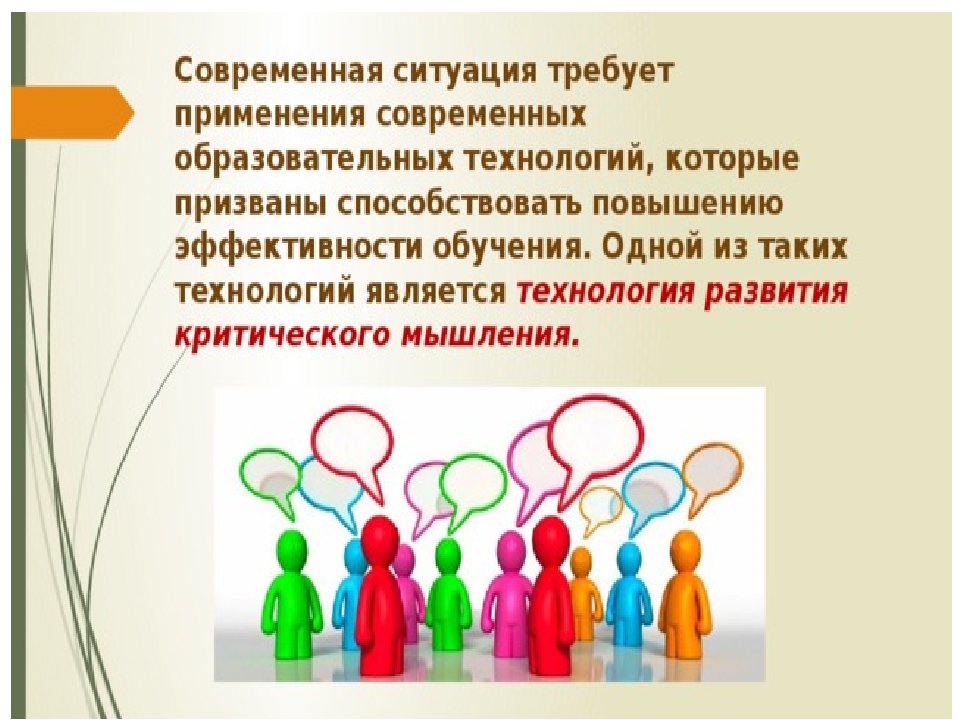 Что такое критическое мышление?

Критическое мышление это отправная точка для развития творческого мышления это способность анализировать информацию это способность задавать вопросы
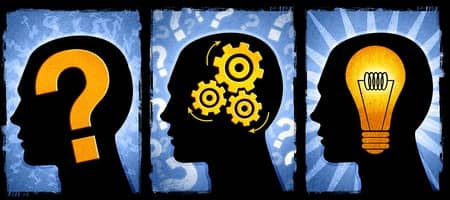 Почему меня заинтересовала данная технология?
1. Критическое мышление - мышление самостоятельное. Каждый ученик сам формулирует свои идеи, оценки и убеждения независимо от остальных.2. Информация является отправным, а отнюдь не конечным пунктом критического мышления. Знание создает мотивировку, без которой человек не может мыслить критически.3. Критическое мышление предполагает постановку вопросов и уяснение проблем, которые нужно решить.4. Критическое мышление стремится к убедительной аргументации.5. Критическое мышление есть мышление социальное.
Технология критического мышления дает ученику:
- повышение эффективности восприятия информации;- повышение интереса как к изучаемому материалу, так и к самому процессу обучения;- умение критически мыслить;- умение ответственно относиться к собственному образованию;- умение работать в сотрудничестве с другими;- повышение качества образования учеников.
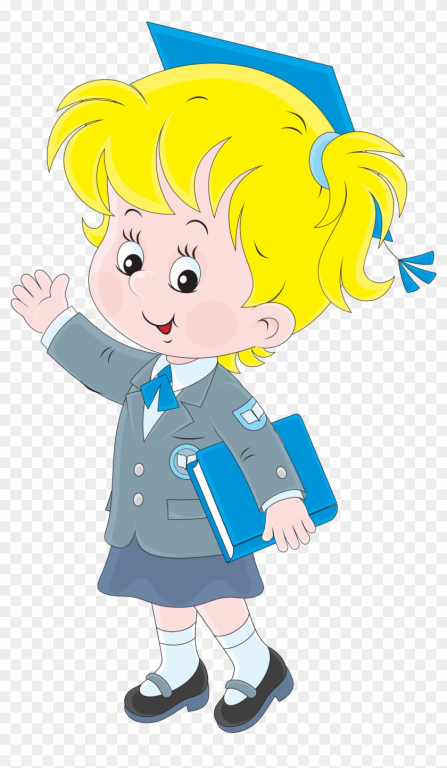 Технология критического мышления дает учителю:
- умение создать в классе атмосферу открытости и ответственного сотрудничества;- возможность использовать модель обучения и систему эффективных методик, которые способствуют развитию критического мышления и самостоятельности в процессе обучения;- стать практиками, которые умеют грамотно анализировать свою деятельность;- стать источником ценной профессиональной информации для других учителей.
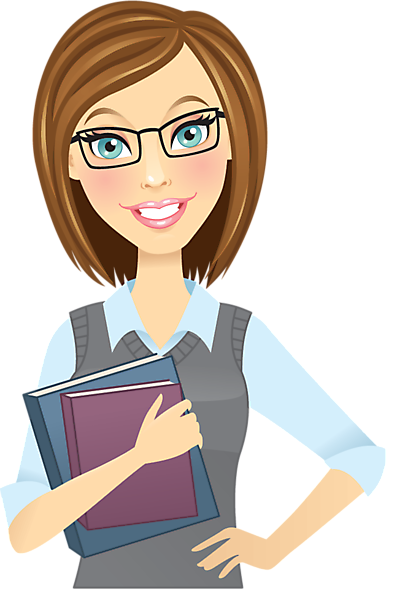 Структура урока
Осмысление
Вызов
Рефлек
сия
Первый этап – ВЫЗОВ – задачи (функции)которого:
актуализировать и проанализировать имеющиеся знания и представления по изучаемой теме;
пробудить к ней интерес;
активизировать обучаемого, дать им возможность целенаправленно думать, выражая свои мысли собственными словами;
структурировать последующий процесс изучения материала.
Структура урока в технологии РКМ
1 этап                                              Приемы
                                                 
                                              - Верные и неверные 
                                                           высказывания
Вызов                                  - Кластер
                                              - Таблица ЗХУ
                                              - Корзина идей
                                               - Дерево предсказаний
Вопросы:
… ветер может разрушить горы?
… опавшие осенью листья вредят почве?
… 1см почвы образуется за 300 лет?
… норы животных, живущих в почве, разрушают её?
… растения участвуют в образовании почвы?
… почва и камень родственники?
… почва – наша кормилица?
Урок естествознания по теме: «Что такое почва». 
     Игра «Верите ли вы, что…»
Приём «Корзина идей»
Групповая работа. Каждая группа после предварительного обсуждения высказывает свои предположения:
Почва – это …
… земля
… растительная земля
… вещество
… суша, а не вода
… место обитания, дом животных
Второй этап – ОСМЫСЛЕНИЕ – поиск стратегии решения поставленной проблемы и составления плана конкретной деятельности; теоретическая и практическая работа по реализации выработанного пути решения. Функции этапа:
получение новой информации;
ее осмысление (в том числе необходимо перечитывать часть текста в том случае, если учащийся перестает его понимать, воспринимая сообщение, задавать вопросы или записывать, что осталось непонятно для прояснения этого в будущем);
соотнесение новой информации с собственными знаниями. Обучаемые сознательно строят мосты между старыми и новыми знаниями, для того, чтобы создать новое понимание;
поддержание активности, интереса и инерции движения, созданной во время фазы вызова.
Структура урока в технологии КМ
2 этап                                          Приемы
                                                 
                                                     -   Инсерт
  Осмысление                             -   Зигзаг
                                                      -  Таблицы
Урок  естествознания  по теме «Что такое почва».
Приём «Инсерт»
«V» - уже знал; 
«+» - новое для меня;
 «-» - думал иначе;        
 «?» - не понял, есть вопрос.
Урок русского языка по теме: «Изменение глаголов по числам»

      Прием таблица «ЗХУ»
Третий этап-РАЗМЫШЛЕНИЕ:(рефлексия)
выражение новых идей и информации собственными словами;
целостное осмысление и обобщение полученной информации на основе обмена мнениями между обучаемыми друг с другом и преподавателем;
анализ всего процесса изучения материала;
выработка собственного отношения к изучаемому материалу и его повторная проблематизация (новый «вызов»).
Структура урока в технологии КМ
3 этап                                         Приемы
                                                    - Кластер
    Рефлексия                            - Эссе
                                                    - Таблицы
                                                    - Синквейн
Урок русского языка по теме: «Изменение глаголов по числам»
        Прием таблица «ЗХУ»
Урок естествознания по теме: «Вода. Состояния        воды.»
                 
                   Прием «Синквейн»
Вода 
Прозрачная, безвкусная.
Течет, замерзает, испаряется.
Без воды нет жизни.
Вещество.